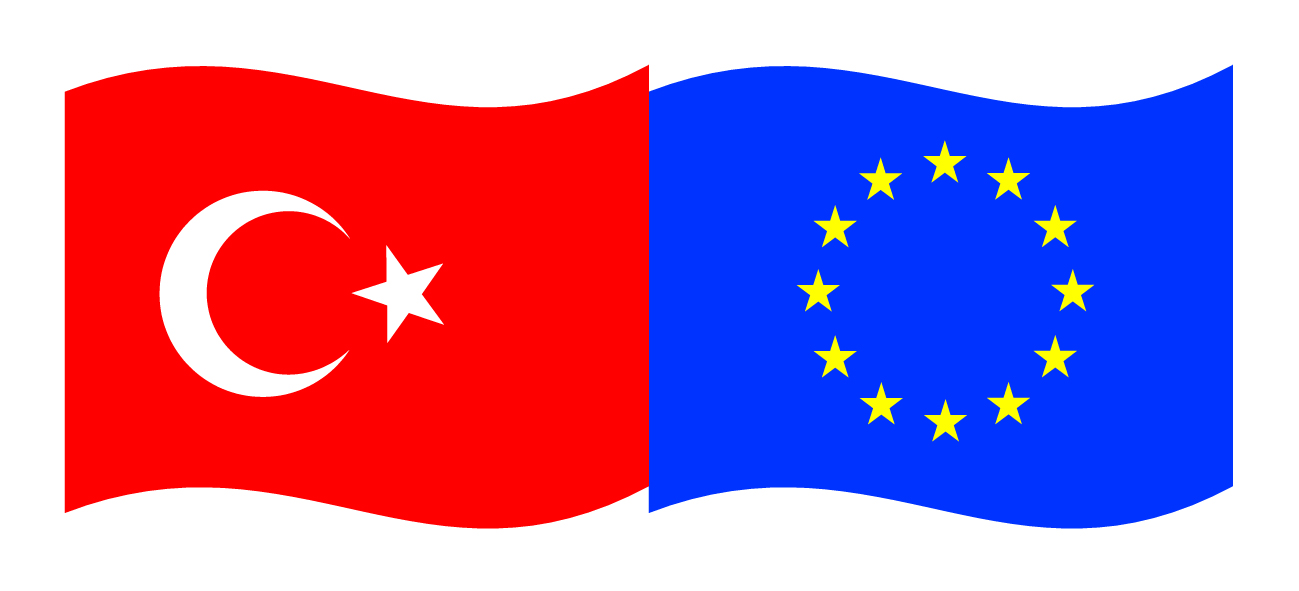 Bu proje Avrupa Birliği ve Türkiye Cumhuriyetitarafından finanse edilmektedir.
ULAŞTIRMA VE LOJİSTİK MESLEKİ EĞİTİM
GÜMRÜK
(KAÇAKÇILIKLA MÜCADELE)
Öğr.Gör.Baycan DEMİRAL
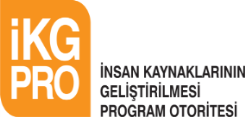 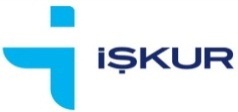 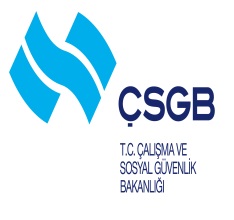 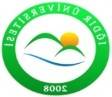 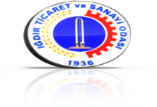 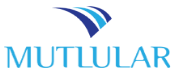 Bu yayın Avrupa Birliği ve Türkiye Cumhuriyeti’nin mali katkılarıyla hazırlanmıştır. Bu yayının içeriğinden yalnızca Iğdır Üniversitesi sorumludur ve bu içerik hiçbir şekilde Avrupa Birliği veya Türkiye Cumhuriyeti’nin görüş ve tutumunu yansıtmamaktadır.
1. USULSÜZLÜK VE CEZALARI
MADDE 239- 1. Bu Kanunda ayrı bir ceza tayin edilmiş haller saklı kalmak üzere, bu Kanuna ve bu Kanunda tanınan yetkilere dayanılarak çıkarılan ikincil düzenlemelerle getirilen hükümlere aykırı hareket edenlere söz konusu düzenlemelerde açıkça öngörülmüş olması kaydıyla altmış TL usulsüzlük cezası uygulanır. 
	 Gümrük vergileri ödenmek suretiyle ihraç edilebilen eşyayı, gümrük işlemlerine tabi tutmaksızın veya gümrük vergileri kısmen veya tamamen ödenmeksizin Türkiye Gümrük Bölgesinden çıkaranlara eşyanın gümrük vergilerinin yanı sıra bu vergilerin iki katı idari para cezası verilir.”
2. 1 inci fıkrada belirtilen miktar, her yıl, bir önceki yıla ilişkin olarak 213 sayılı Vergi Usul Kanunu uyarınca belirlenen yeniden değerleme oranında arttırılır, bu hesaplamada 1.000.000 TL’sına kadar olan tutarlar dikkate alınmaz. 
3. İthalat veya ihracat vergilerinden muaf eşyayı 33 üncü madde hükümleri gereğince belirlenen gümrük kapıları dışında başka yerlerden izinsiz olarak ithal veya ihraç veya bunlara teşebbüs edenlerle, bu tür eşyayı gümrük işlemlerini yaptırmaksızın yurda sokanlar veya çıkaranlar ile buna teşebbüs edenlerden, söz konusu eşyanın ithalata konu olması halinde, CIF değerinin, ihracata konu olması halinde ise FOB değerinin onda biri oranında para cezası alınır.
1.2.	İtirazlar
Yükümlüler kendilerine tebliğ edilen gümrük vergileri, cezalar ve idari kararlara karşı tebliğ tarihinden itibaren onbeş gün içinde bir üst makama, üst makam yoksa aynı makama verecekleri bir dilekçe ile itiraz edebilir.
2. İdareye intikal eden itirazlar otuz gün içinde karara bağlanarak ilgili kişiye tebliğ edilir.
3. İtiraz dilekçelerinin süresi içinde yanlış makama verilmesi halinde, itiraz süresinde yapılmış sayılır ve idarece yetkili makama ulaştırılır.
4. İtirazın reddi kararlarına karşı işlemin yapıldığı yerdeki idari yargı mercilerine başvurulabilir.
1.2.3.	Düzeltme Talepleri ve İtirazların Karara Bağlanmasından Önce Eşyanın Çekilebilmesi
Yükümlüler, mercilerince verilecek kararlardan önce ihtilaf konusu eşyayı çekmek isterlerse aşağıda yazılı şartlarla istekleri kabul edilir ve eşyanın çekilmesine izin verilir:
	Kararların yükümlüce kabul edilmiş olması ve taleplerinin bir dilekçe ile gümrüğe verilmiş olması
	Gümrükçe yapılan vergi tahakkuku ile yükümlünün beyanına göre tahakkuku gereken vergi miktarı arasındaki farkın ve buna isabet eden diğer vergilerin teminata bağlanması
	Uyuşmazlığın idari yargıya intikali hâlinde bu hususun belgelenmesi
	İdarece gerekli görülecek her türlü bilgi veya belgenin sunulması
	Ancak vergi tahakkukunun kesinleşmesinden önce idare ile yükümlü arasında çıkan uyuşmazlık, yürürlükteki yasaklık ve kısıntı hükümlerini ihlal eder mahiyette olduğu  takdirde bu madde hükmü uygulanmaz.
1.2.4.	İtirazın Düşmesi ve Cezada İndirim
	Gümrük Kanunu’nun 24. maddesine göre verilen para cezalarına karşı idari yargı mercilerine itiraz yoluna gidilmeden ve ceza kararlarının tebliğ tarihinden itibaren on beş  gün içerisinde söz konusu cezanın ilgili kişi tarafından ödendiği veya ödeneceği yazılı olarak gümrük idaresine bildirildiği ve bu miktarın ceza kararlarının tebliği tarihinden itibaren iki ay içinde ödendiği hâllerde, ilgili kişilerin itirazı düşer. Bu durumda, kesilen para cezası üçte bir noksanı ile tahsil edilir. Ceza süresi içinde ödenmediği takdirde karar kesinleşir ve para cezası indirimsiz olarak uygulanır.
1.3.1.	Para Cezalarının Tahsili
	4458 sayılı Gümrük Kanunu’nda ödeme zamanı gösterilmediğinden para cezalarının 6183 sayılı Amme Alacaklarının Tahsil Usulü Hakkında Kanun’un 37. maddesi gereğince ilgilisine tebliğ edildiği tarihten itibaren 1 ay içinde ödenmesi gerekmektedir.
	Kabahatler Kanunu’nun 17. maddesinde, idari para cezalarının genel bütçeye gelir kaydedileceği, genel bütçeye gelir kaydedilmesi gereken idari para cezalarına ilişkin kesinleşen kararların da 6183 sayılı Kanun hükümlerine göre tahsil edilmek üzere Maliye Bakanlığınca belirlenecek tahsil dairelerine gönderileceği belirtilmiştir.
1.3.2.	Para Cezalarının Taksitlendirilmesi
	5326 sayılı Kabahatler Kanunu’nun 17/3. maddesi hükümlerine göre taksitlendirme işlemleri aşağıda belirtilen şekilde yapılacaktır:
	Başvuru: 5326 sayılı Kanun’un 17/3. maddesine göre yapılacak taksitlendirme başvurusu, para cezası kararının tebliğini müteakip kanuni ödeme süresi içinde ve yazılı olarak para cezası kararı veren Gümrük Müdürlüğüne yapılacağından başvuru dilekçesi her para cezası kararı için ayrı ayrı olmak üzere ilgili Gümrük Müdürlüğünce kabul edilecektir.
	İlk inceleme: Taksitlendirme başvurusunu alan Gümrük Müdürlüğü, başvurunun süresinde ve usulüne uygun yapılıp yapılmadığını inceleyecek, gerekirse eksikliklerin tamamlattırılması sağlanacak, taksitlendirmesi mümkün olmayan bir durumun bu incelemede ortaya çıkması hâlinde talep kesin olarak reddedilecek ve ilgiliye tebliğ edilecektir.
	Değerlendirme: İlgili gümrük müdürlüğü, ilk incelemeyi yerine getirerek usulüne uygun olarak yapılmış tüm taksitlendirme taleplerini derhâl Gümrükler Kontrol Genel Müdürlüğüne görüş alınmak üzere gönderecektir.
1.3.3.	Para Cezalarının Kesinleşme Zamanları
	
	442 seri nu.lı Tahsilat Genel Tebliği’nde Kabahatler Kanunu’nun 17/4. maddesine atıfla genel bütçeye gelir kaydedilmesi gereken idari para cezalarının 6183 sayılı Kanun’a göre takip ve tahsil edilebilmesi için bu cezalara ilişkin idari yaptırım kararlarının kesinleşmesi gerektiği belirtilerek idari para cezasının kesinleşmesi, “idari yaptırım kararlarına karşı kanun yoluna başvurulmaması veya kanun yoluna başvurulması hâlinde yargılama aşamalarının son bulması neticesinde idari para cezalarının takip edilebilir aşamaya gelmesi” olarak tanımlanmıştır.
2. KAÇAKÇILIK HÂLLERİ
Kaçakçılık hâlleri, 21/03/2007 tarih ve 5607 sayılı Kaçakçılıkla Mücadele Kanunu ile düzenlenmiştir.
2.2.	Kaçakçılığı Önleme, İzleme Soruşturma Yetkisi

	Kaçakçılıkla Mücadele Kanunu’nun 19. maddesine göre mülki amirler, Gümrük Müsteşarlığı personeli ile Emniyet Genel Müdürlüğü, Jandarma Genel Komutanlığı ve Sahil Güvenlik Komutanlığına bağlı personel, bu Kanun’la yaptırım altına alınan fiilleri önleme, izleme ve araştırmakla yükümlüdür.

	Kaçakçılığı önleme, izleme ve soruşturmakla görevli olanlar, operasyon gerektiren kaçakçılık olaylarından haberdar olduklarında kanuni görevlerini yapmaya başlar ve aynı zamanda mahallin en büyük mülki amirine de bilgi verirler.

	Kaçakçılığı önleme, izleme ve soruşturmakla görevli olanların, bu Kanun kapsamına giren suçlarla ilgili bilgi ve belge talepleri, kamu veya özel, gerçek veya tüzel kişilerce savunma hakkına ilişkin hükümler saklı kalmak kaydıyla eksiksiz olarak karşılanmak zorundadır.
2.3.	Eşyaya El Konulması

	Kaçakçılıkla Mücadele Kanunu’nun 9.  maddesine  göre kaçak eşya, her türlü silah, mühimmat, patlayıcı ve uyuşturucu maddelerin bulunduğundan şüphe edilen her türlü kap, ambalaj veya taşımaya yarayan diğer araçlar ile kişilerin üzerlerinde yapılacak arama ve el koymalar, 4/12/2004 tarihli ve 5271 sayılı Ceza Muhakemesi Kanunu uyarınca yerine getirilir.
	Gümrük salonları ve gümrük kapılarında kaçak eşya sakladığından kuşkulanılan kişilerin üzeri, eşyası, yükleri ve araçları gümrük kontrolü amacıyla gümrük görevlilerince aranabilir. Yapılan arama sonucunda tespit edilen kaçak eşyaya derhâl el konulur.
	Gümrük bölgesine, Gümrük Kanunu gereğince belirlenen kapı ve yollardan başka yerlerden girmek, çıkmak veya gümrük bölgesinden geçmek yasaktır. Bu  yerlerde rastlanacak kişiler ve her nevi taşıma araçları, yetkili memurlar tarafından durdurulur ve kişilerin eşya, yük ve üzerleri ile varsa taşıma araçları aranır. Yapılan arama sonucunda tespit edilen kaçak eşyaya derhâl el konulur.
2.4.	Eşyanın Teminatla İadesi
	Kaçakçılıkla Mücadele Kanunu’nun 12. maddesine göre yabancı ülkelerden gelen yasak eşya, yükleme veya taşıma belgelerinde belirtilerek gümrüğe getirilirse teminat altında ve gerekli güvenlik tedbirleri alınarak geldiği yere veya diğer bir ülkeye iade ve sevk olunur.
	Kaçakçılık suçunun konusunu, toplum ve çevre sağlığı yönünden tehlikeli ve zararlı eşya ile atık maddelerin oluşturması hâlinde, ilgililer hakkında soruşturma işlemleri başlatılmakla birlikte, bunlar gümrük yetkilileri tarafından derhâl getirildiği ülkeye  iade edilir.
2.5.	Para Cezalarının Tahsili ve Müteselsil Sorumluluk
	Kanun’da belirtilen suçlardan dolayı hükmolunan para cezalarına ait ilam, ilgili Cumhuriyet Savcılığı tarafından resen ilgili gümrük idarelerine verilir. Bu ilamlarla gümrük komisyonlarınca verilip kesinleşen kararlara ilişkin para cezaları, düzenlenecek bir tebliğname ile ilgilisine tebliğ edilir. Tebliğ edilen para cezaları tebliğ tarihinden itibaren otuz gün içinde ödenir.
	Tebliğ tarihinden itibaren otuz gün içinde para cezaları ödenmediği veya bu süre içinde azami haddi bir yılı ve taksit sayısı altıyı geçmemek kaydıyla, taksitlendirme yapılmadığı veya taksitlendirme yapılıp da taksitlerden biri ödenmediği takdirde, ilamda yazılı para cezaları 647 sayılı Cezaların İnfazı Hakkında Kanun’a göre hapse çevrilmek ve infaz edilmek üzere Cumhuriyet Savcılığına geri gönderilir.
2.6.	Cezalarda Zaman Aşımı
	Kanun’da yazılı suçlar hakkında Türk Ceza Kanunu’nun zaman aşımı hükümleri uygulanır.
 
	Bu Kanun’un sadece el koymayı emrettiği ve başkaca bir ceza belirlemediği hâllerde gümrük vergisine tabi eşyaya ancak olayın işlendiği sırada el konulabilir.
	Zor alım hakkı düşen veya takibi zaman aşımına uğrayan eşyanın bedel ve vergileri aranmaz.

	Ölüm, af, ödeme veya zaman aşımı sebebiyle sanık hakkındaki ceza soruşturma veya kovuşturmasının devamına olanak kalmayan hâllerde, Cumhuriyet Savcısı veya ilgili idare, dava konusu eşyanın zor alımını görevli mahkemeden talep eder. Görevli mahkemece, suç konusu olduğu belirlenen eşyanın zor alımına, suç konusu olmayan eşyanın iadesine Ceza Muhakemeleri Usulü Kanunu’nun 392 ve sonraki maddelerinde ön görülen usul dairesinde karar verilir.
2.7.	Muhbirlere Verilecek İkramiyeler
	Kaçakçılıkla Mücadele Kanunu’nun 23. maddesine göre kaçak zannı ile eşya yakalanması hâlinde muhbire ve el koyanlara aşağıdaki esas ve usullere göre  ikramiye ödenir:

	Dağıtılacak ikramiyenin yüzde ellisi muhbirlere, yüzde ellisi el koyanlara verilir. İhbarsız yakalama olaylarında ikramiyenin tamamı el koyanlara ödenir. Kaçakçılığı önleme, izleme ve soruşturmakla yükümlü olanlara muhbir ikramiyesi ödenmez. El koyma ikramiyesine ancak kaçak eşyanın yakalanması eylemine bizzat ve fiilen katılan kaçakçılığı önleme, izleme ve soruşturmakla görevli olanlar hak kazanır.
DİNLEDİĞİNİZ İÇİN TEŞEKKÜRLER